PROTOS ROBLE 
ПРОТОС РОБЛЕ
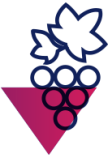 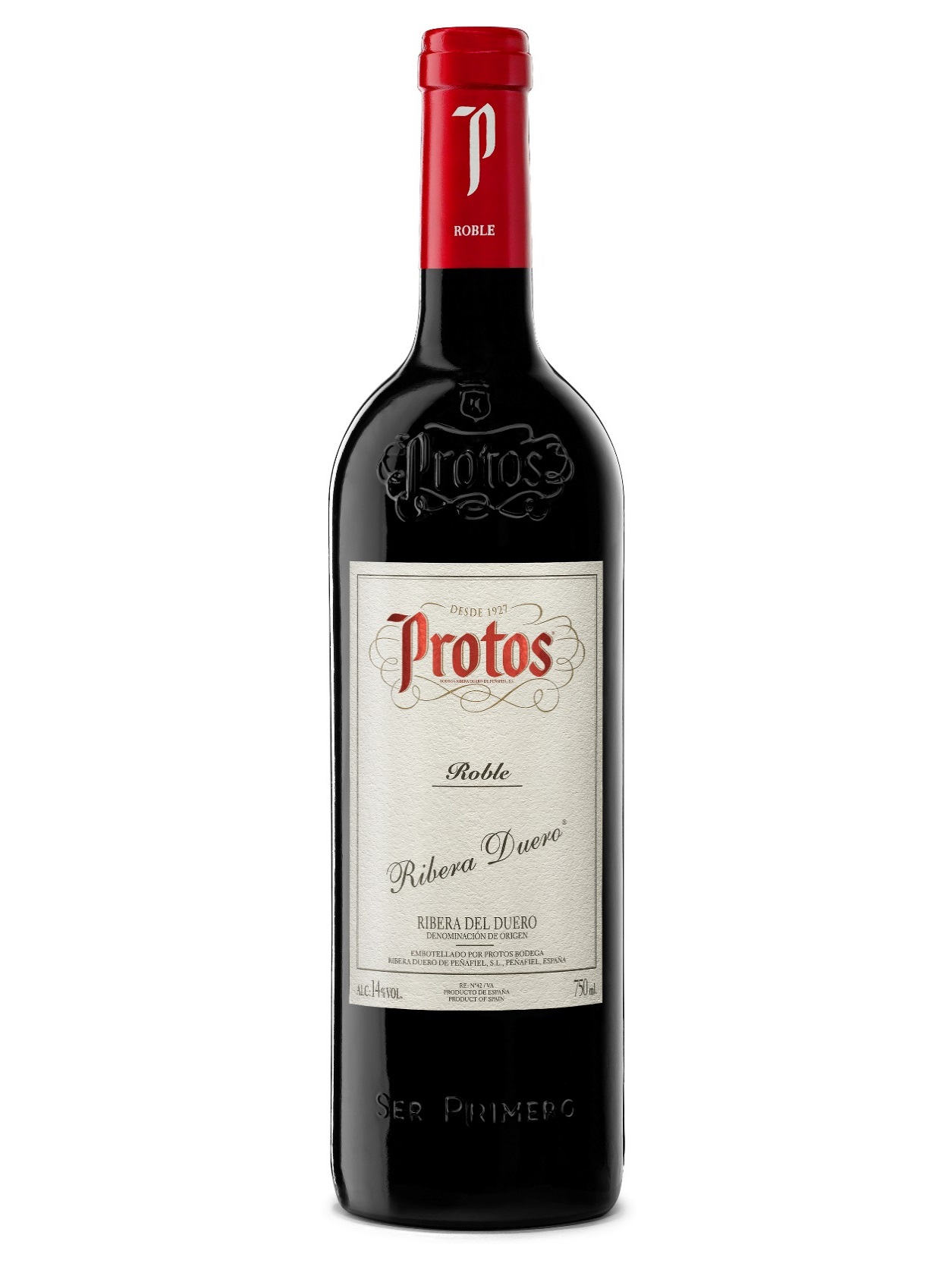 Вино красное сухое
Зона производства: Испания, Рибера-дель-Дуэро,  DO 
Сорт винограда: 100% Тинта дель Паис (Темпранильо)
Средний возраст лоз: 25 лет
Способ сбора урожая: ручной
Содержание алкоголя: 14,5%
Объем бутылки: 0,75 л и 1,5 л
Винодельческое хозяйство Бодегас Протос расположено в окрестностях Вальядолида, в городке Пеньяфьель, в известнейшем виноградарско-винодельческом регионе Рибера-дель-Дуэро. Компания "Bodegas Protos" (по-гречески "Рrotos" означает "первый") образовалась из передового кооператива, который был основан в 1927 году и был первым в Рибере. 
Сегодня хозяйству принадлежит около 1400 га виноградников, на которых, в основном, выращивается сорт Темпранильо. Старое и новое здание винодельни соединены между собой системой подвалов. Уже пять веков эти подземные ходы используют для хранения вин. Проект новой винодельни разработал британский архитектор Ричард Роджер.
Bodegas Protos - одно из крупнейших хозяйств Испании, которое придерживается очень строгого контроля качества создаваемых вин. Вина Протос представлены во многих известных ресторанах Испании и широко представлены в крупных розничных сетях.
Терруар:
Виноградники произрастают на очень скупой каменистой почве с присутствием известняка, что обеспечивает хороший дренаж. Виноград для производства вина Робле собирается с двух участков – Бургос и Вальядолид.
Винификация и выдержка вина:
Виноград бережно собирается и доставляется на винодельню. Проводится холодная предферментационная мацерация для максимальной экстракции цвета и аромата. Ферментация проходит в стальных чанах при контролируемой температуре 26 ºC.
Вино выдерживается 6 месяцев в бочках из французского и американского дуба, а затем 6 месяцев в бутылке.
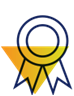 Оценки и рейтинги:
Decanter World Wine Awards’15 – 90 баллов.
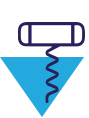 Органолептические характеристики:
Цвет: ярко-вишневый с фиолетовыми оттенками. 
Аромат: яркий аромат, в котором угадываются нотки вишни, сливы, сушеных трав, специй, а также корочки ржаного хлеба. 
Вкус: фруктовый, свежий, со сладкими и элегантными танинами и нотками фруктового джема в послевкусии.
Гастрономические рекомендации:
Подойдет к перепелке, запеченному поросенку, блюдам из риса, картофеля, мяса, и множеству различных закусок. Температура подачи: 16-17 ºC.
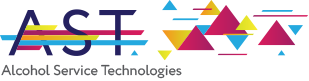 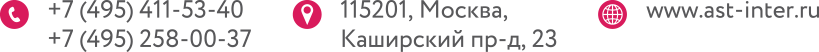